Social Justice
Key Question;

What is social justice?
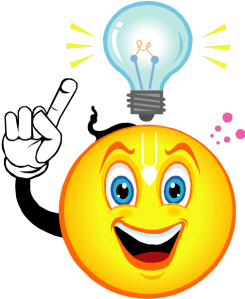 Starter – volunteers needed!

Quiz time!
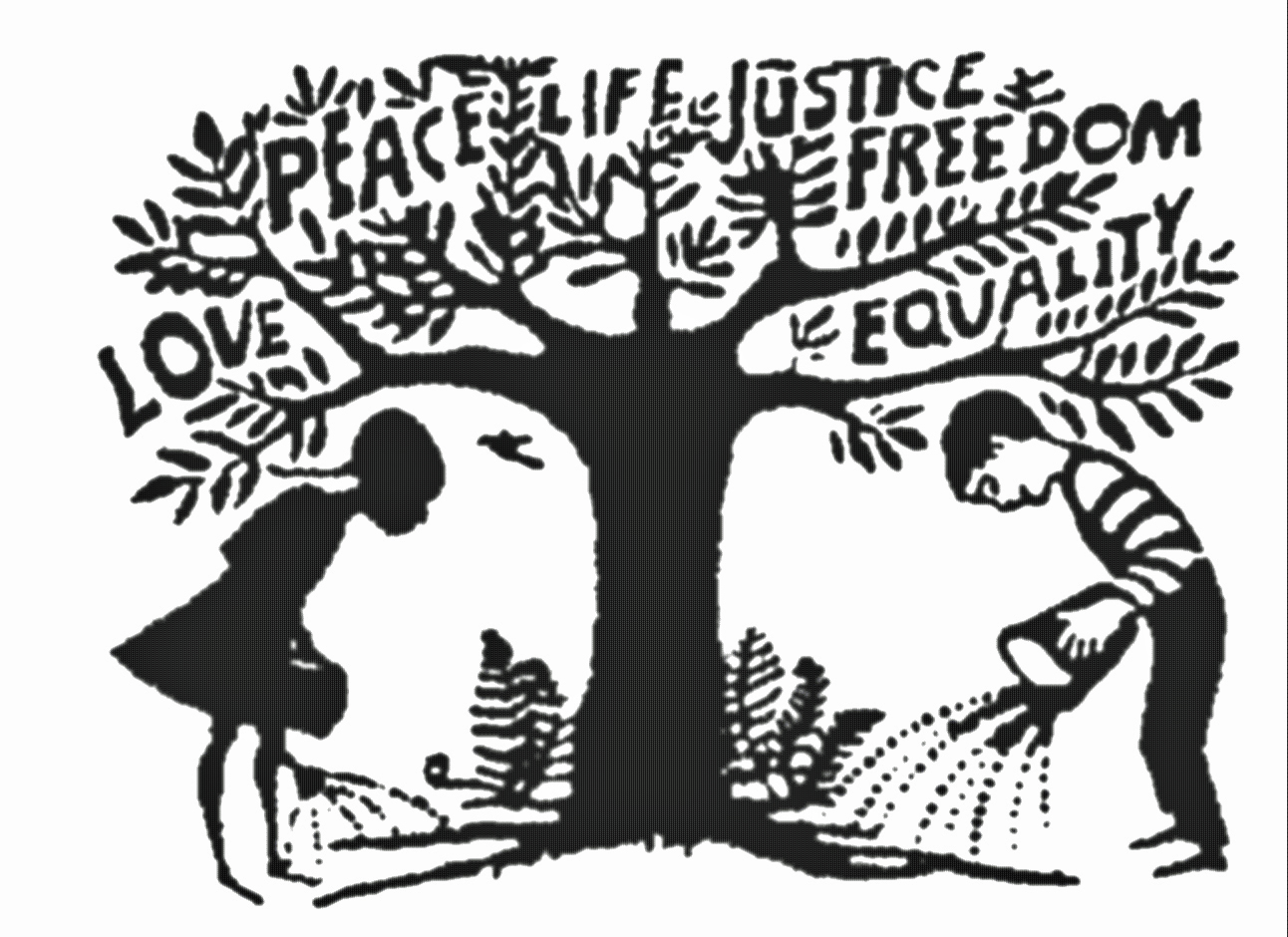 DLOs;

To understand the term ‘social justice’.

To show links between social justice and equality.

To evaluate the importance of social justice.
[Speaker Notes: Six volunteers to come to the front to be the quiz panel. Choose 2 girls with something in common that the others don’t (e.g. blond hair) even if these girls put their hand up to answer the questions ignore them in favour of the others. The rest of the class will make notes on what is happening (see sheet)]
Social Justice
Things to do;

Note down a definition of social justice.
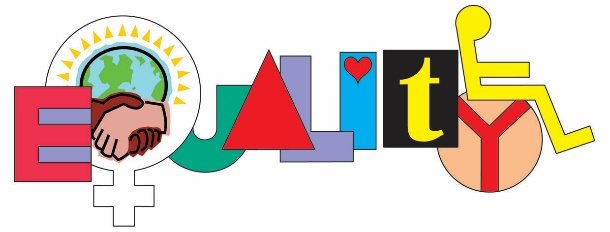 List or complete a mind map of things happening in the community 
     that you consider wrong, unjust, unfair, and unkind.

2. Choose one example of injustice from your list/spider diagram and 
    explain two reasons why it is wrong?  

3. Choose an issue from your mind map or list and give suggestions for 
    what someone could do to improve the situation.
Social Justice
Exam Question.

Explain different attitudes in contemporary British society to social justice. 

You must refer to religious views in your answer. 

You may also refer to non-religious views.    

[5 marks]
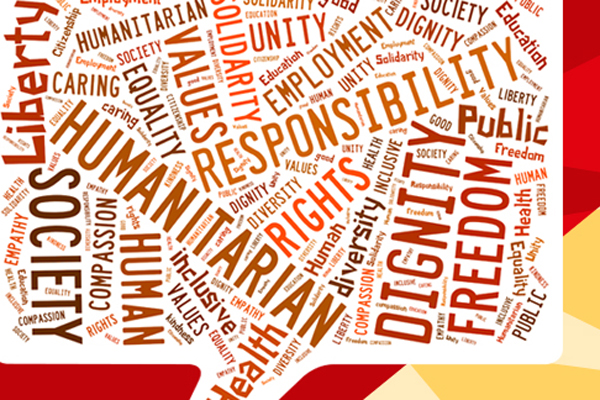